Felsős programjaink
2023 /2024. tanév
TANÉVNYITÓ
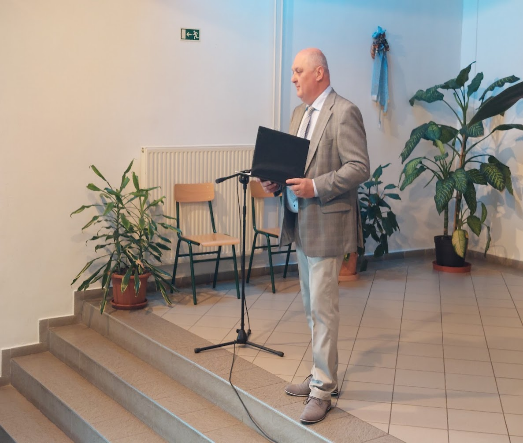 JUBILEUM
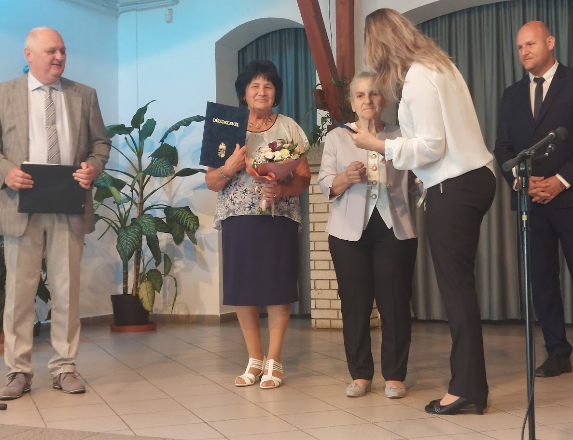 Egészségest az egészségért
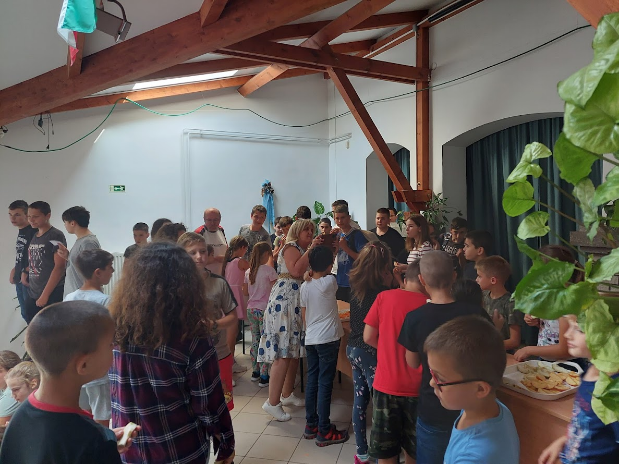 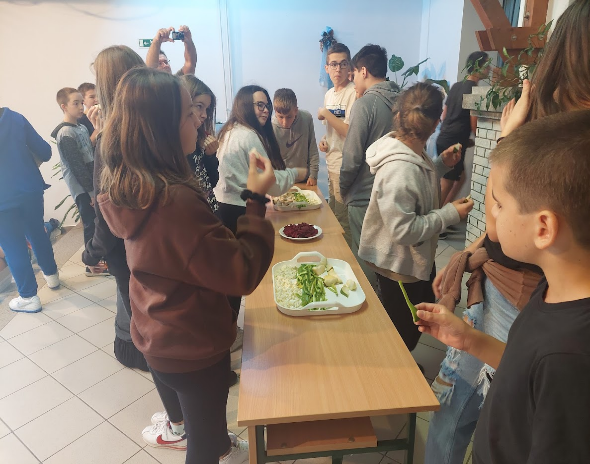 Kirándulás a Málé-hegyre
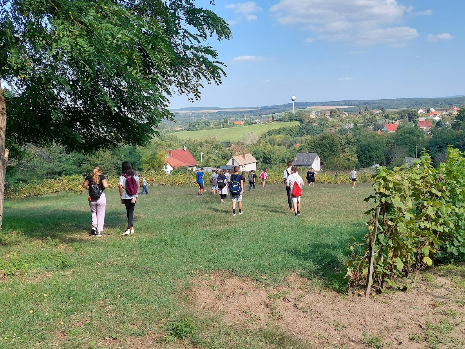 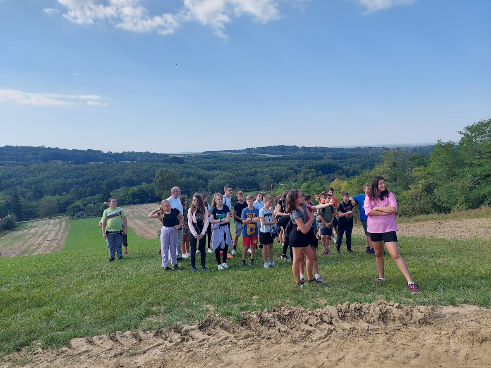 Állatvédelmi témahét
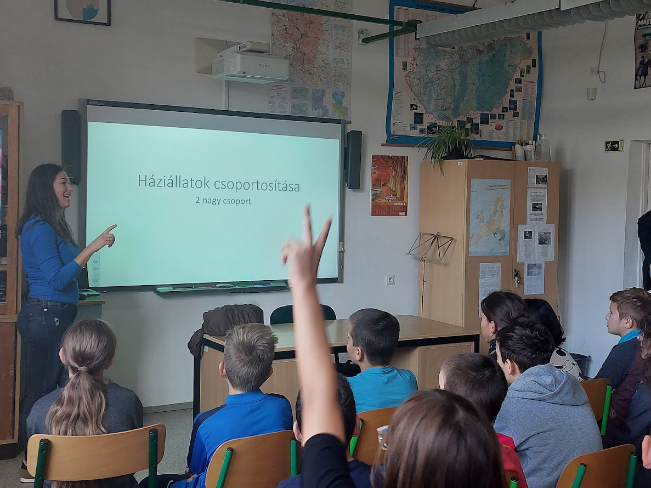 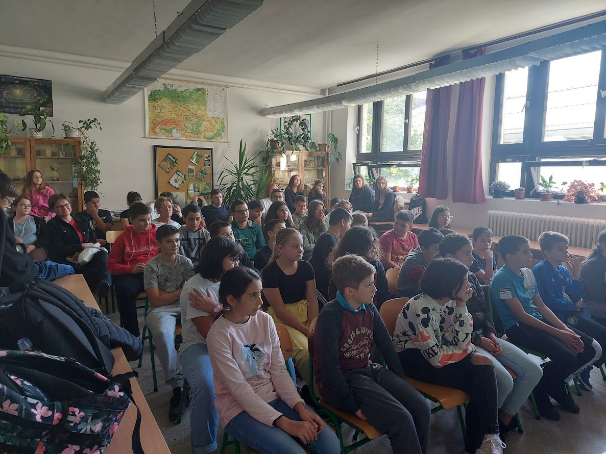 Állatvédelmi témahét
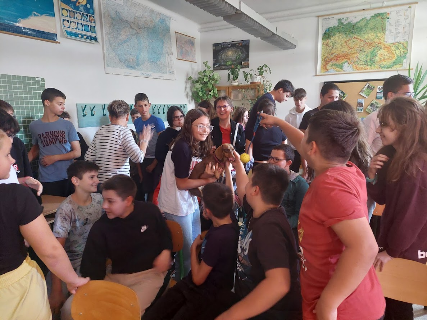 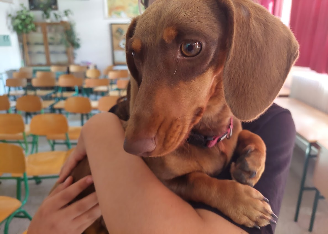 Megemlékeztünk az októberi vértanúkról…
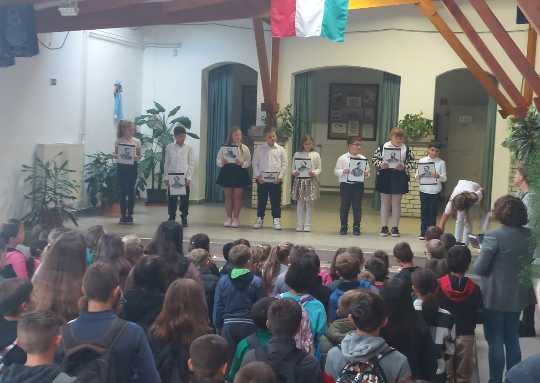 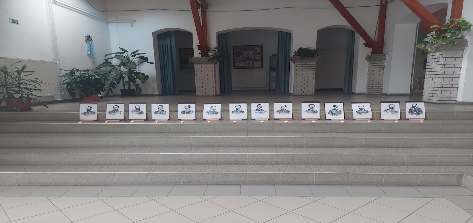 … október 23-a hőseiről
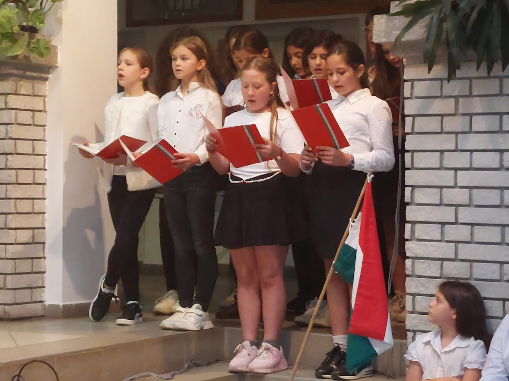 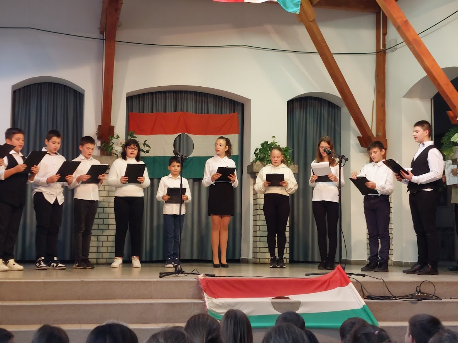 „Zöld tízórai”
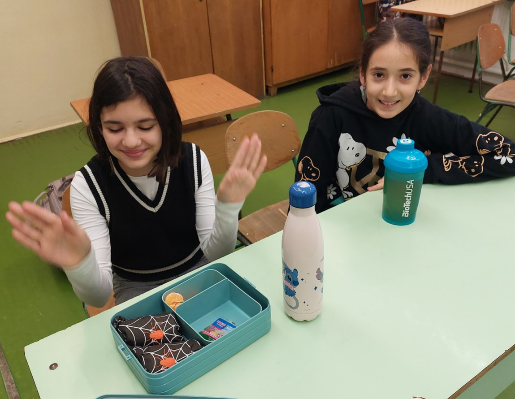 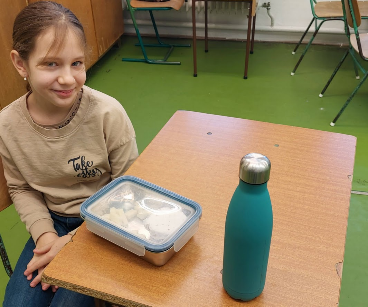 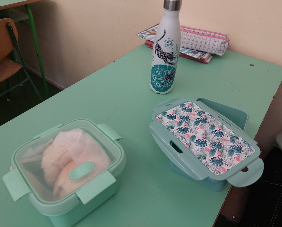 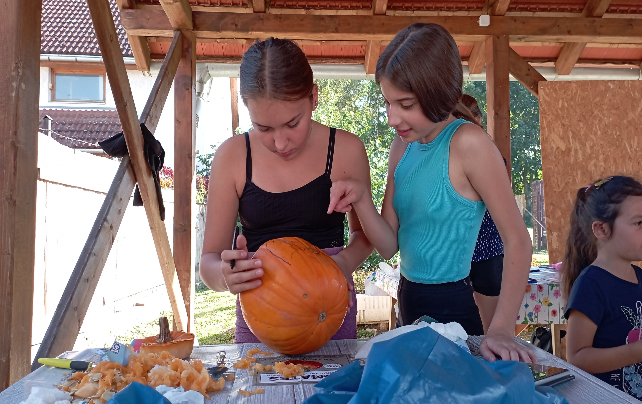 Faragtunk…
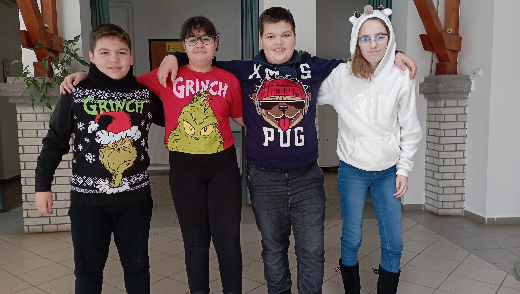 Akik nem félnek…
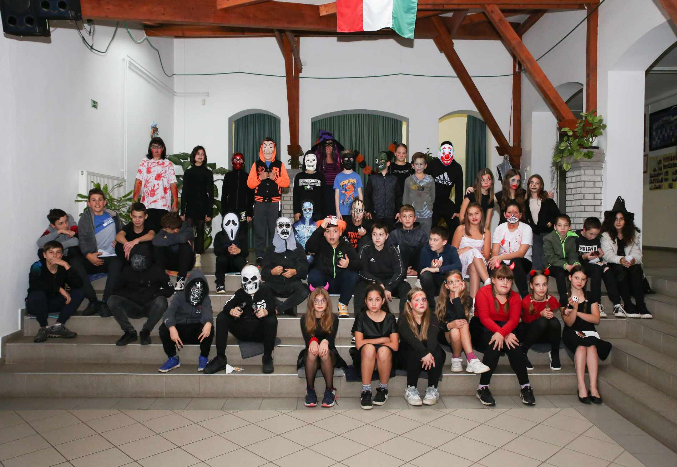 Advent 1.
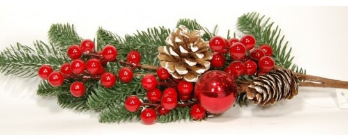 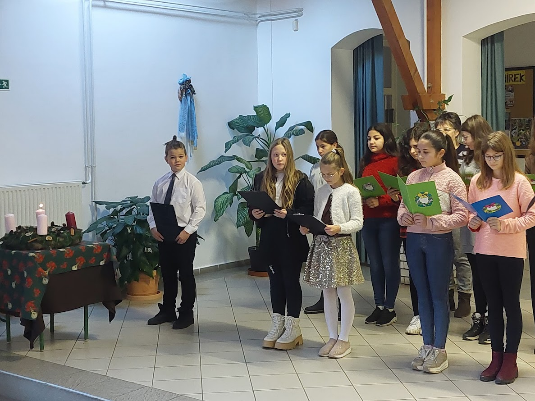 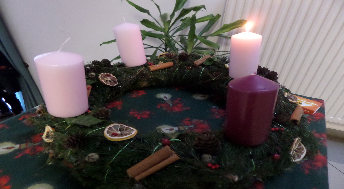 Nálunk is járt a Mikulás!
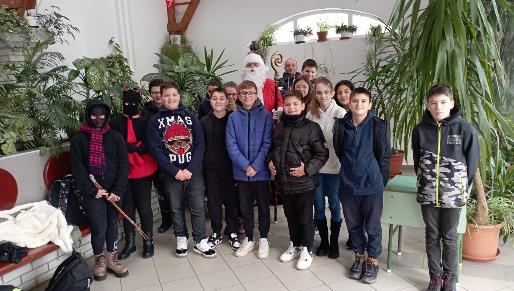 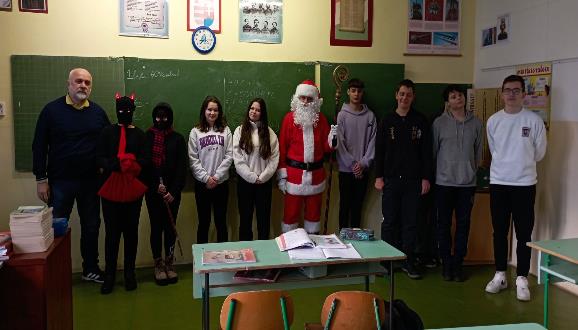 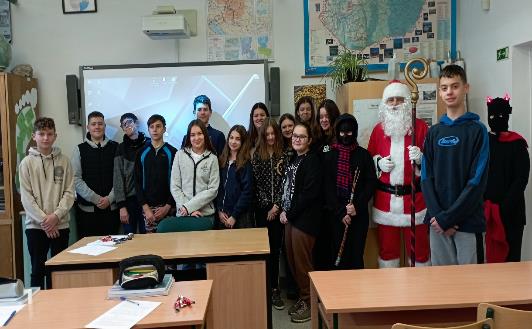 2…
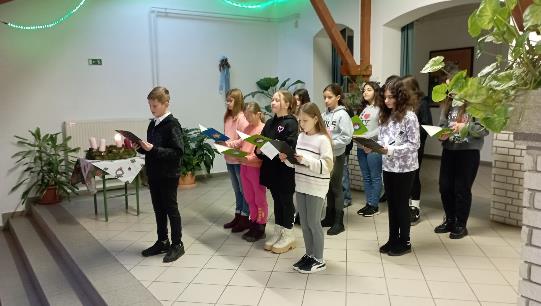 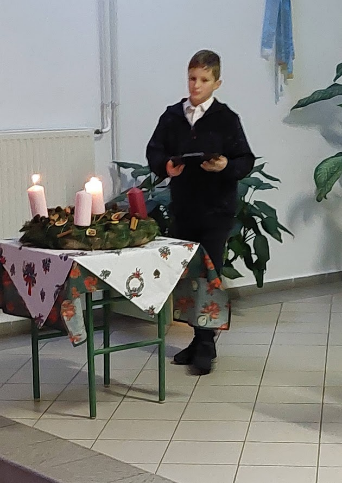 Már 3 gyertya…
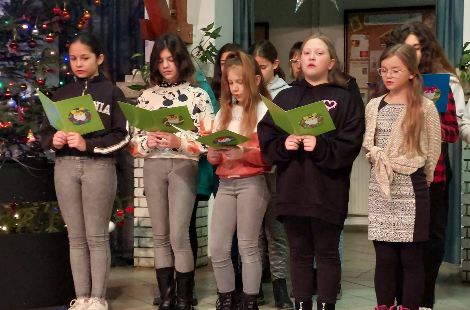 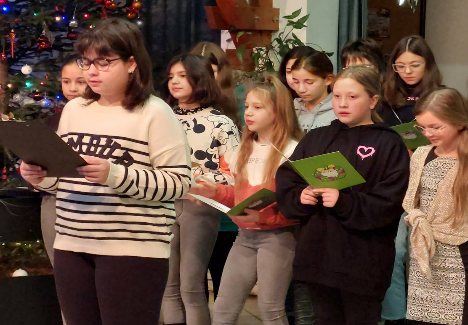 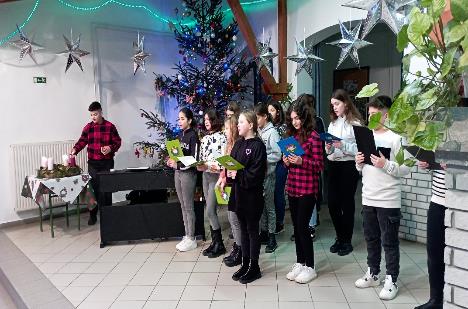 Készülődés…
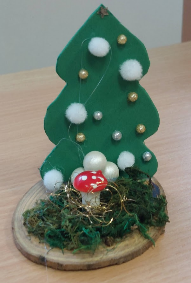 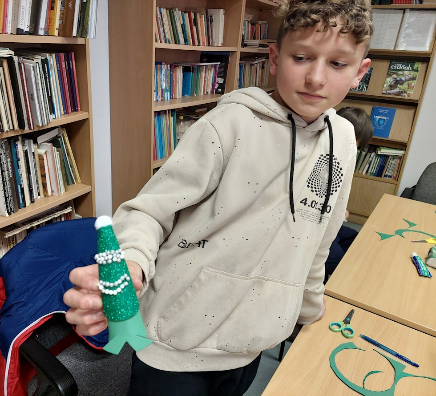 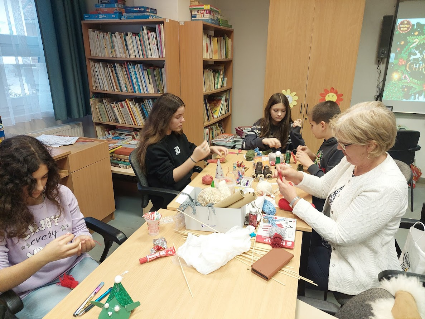 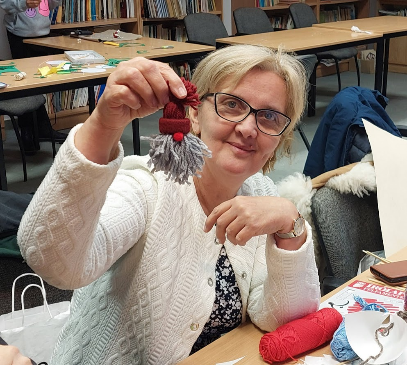 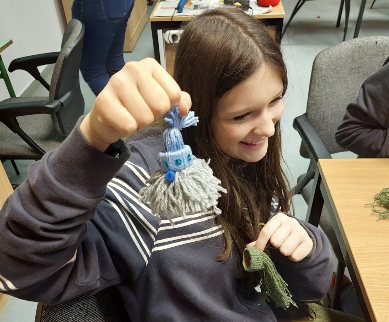 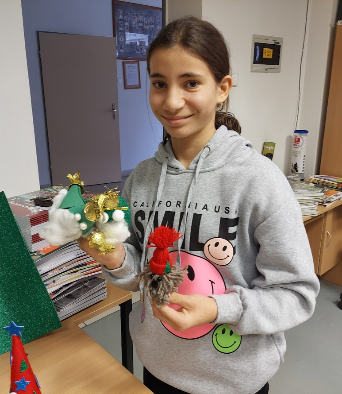 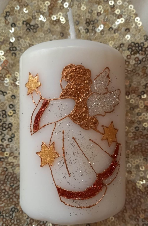 4…
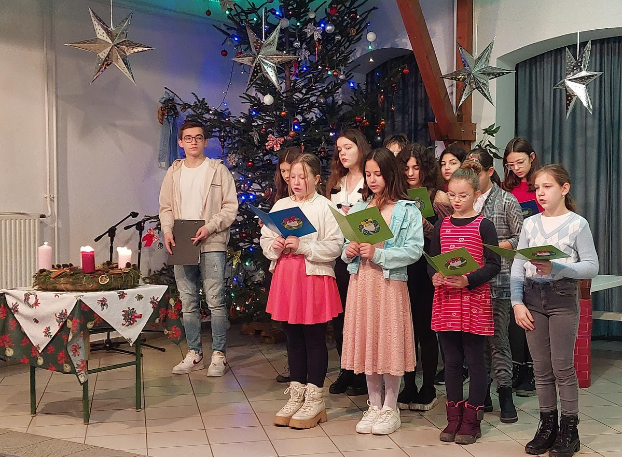 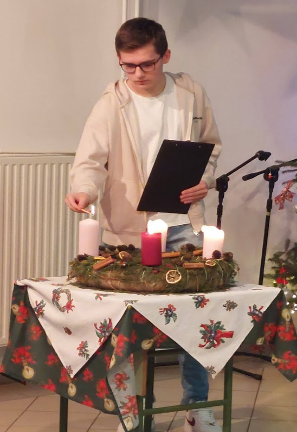 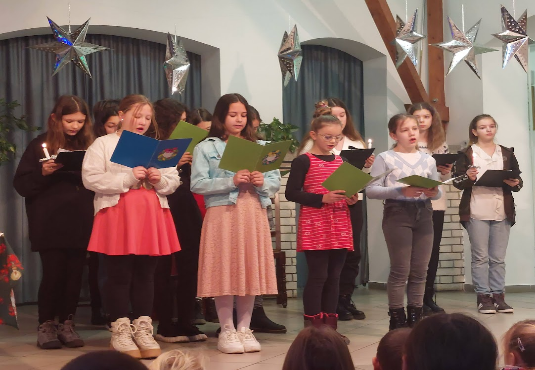 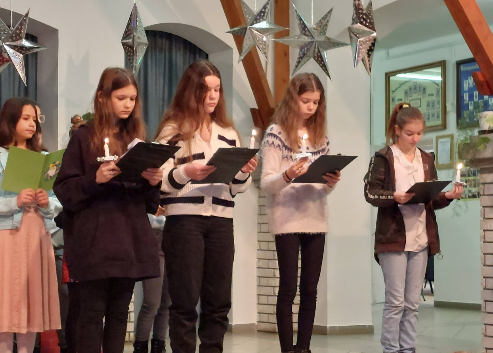 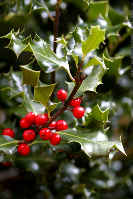 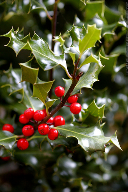 És eljött a karácsony!
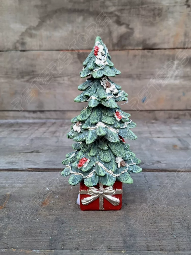 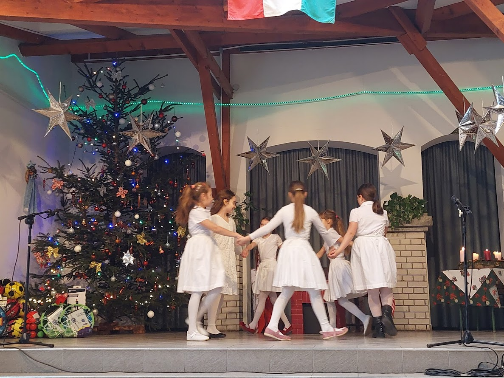 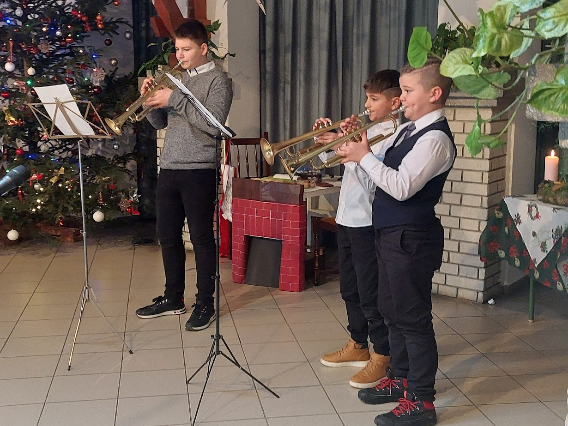 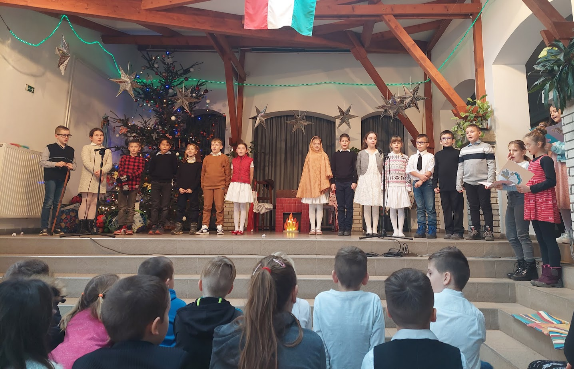 Farsang
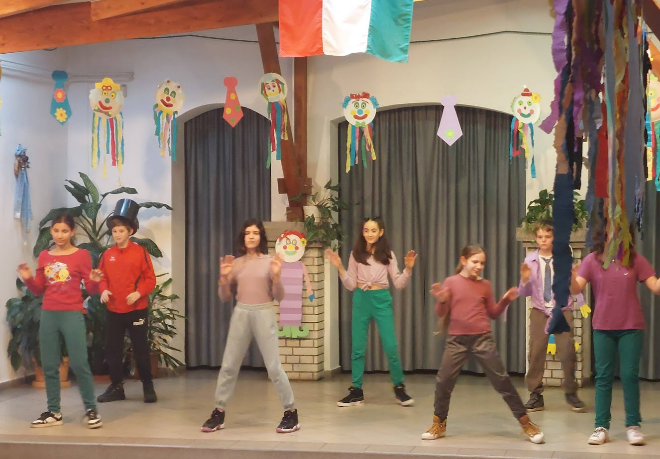 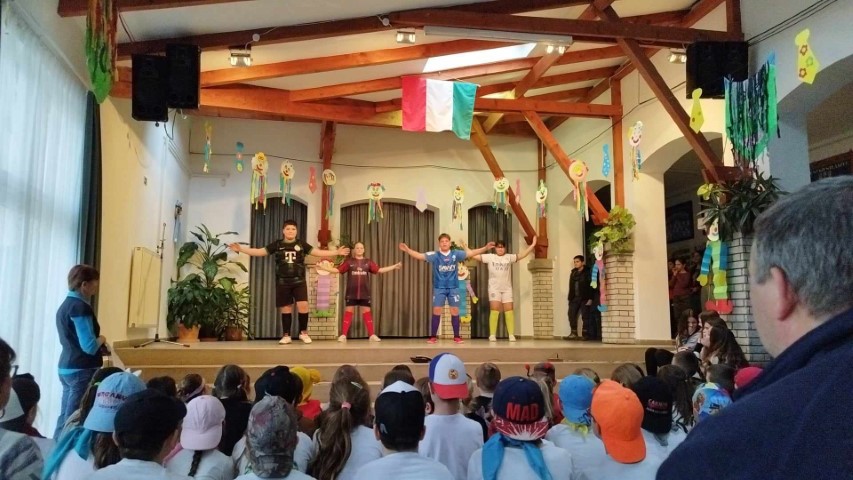 Márciusi szellők…
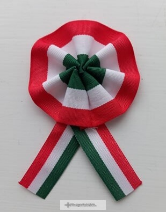 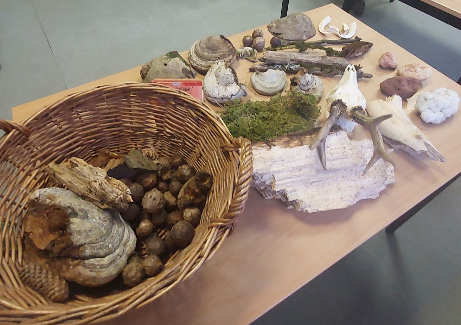 „Iskolában az erdő”
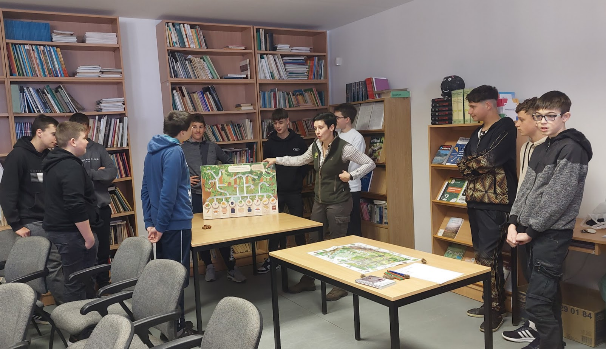 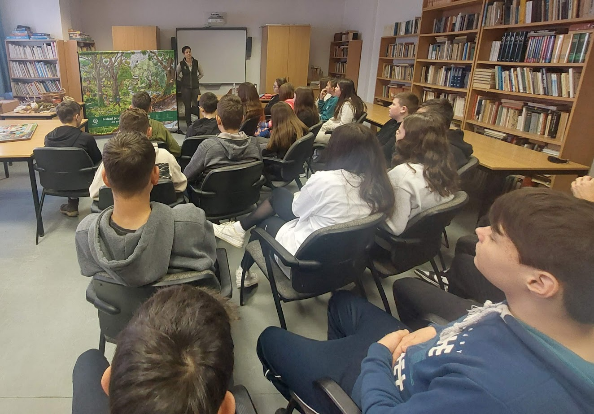 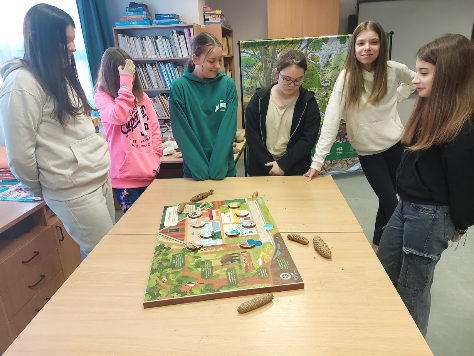 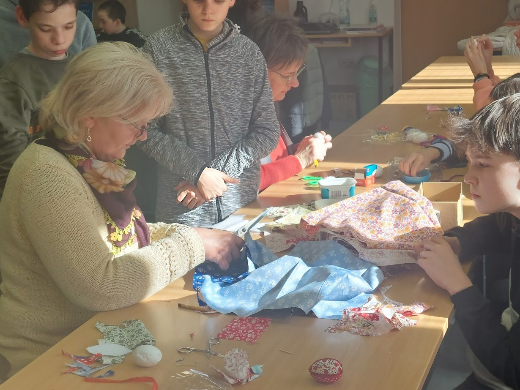 Húsvétra készülünk
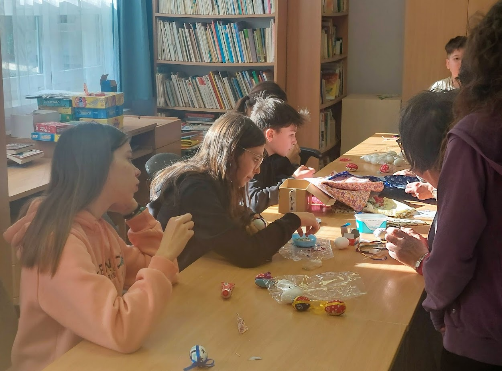 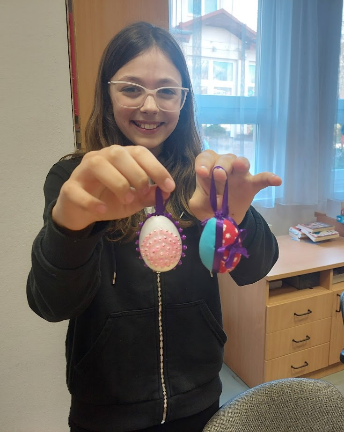 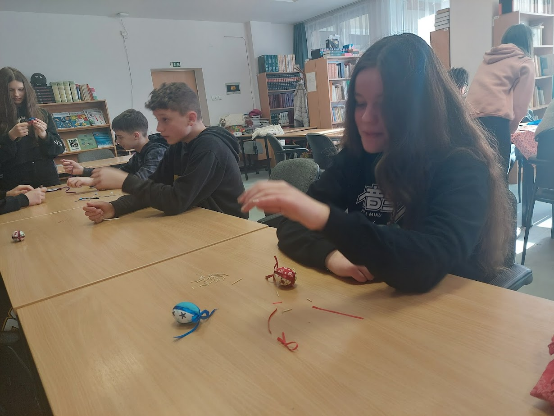 Pályaválasztási nap
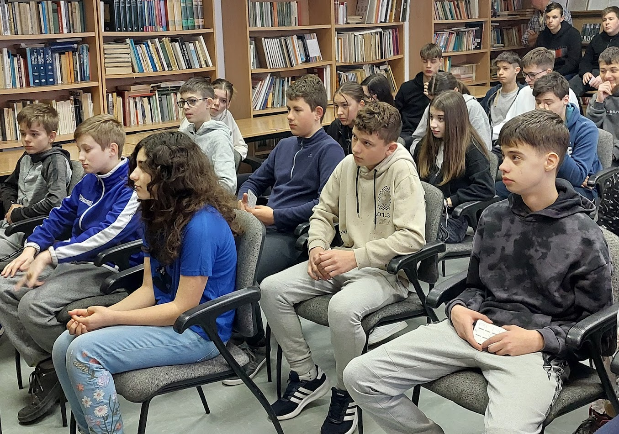 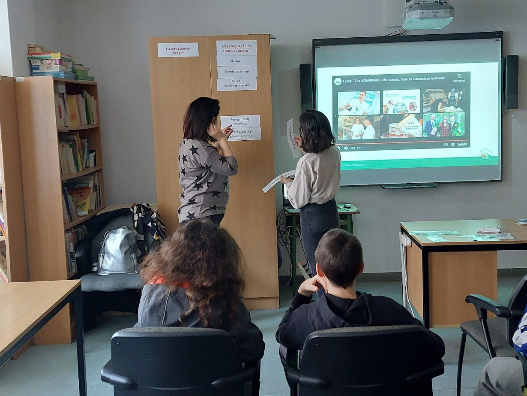 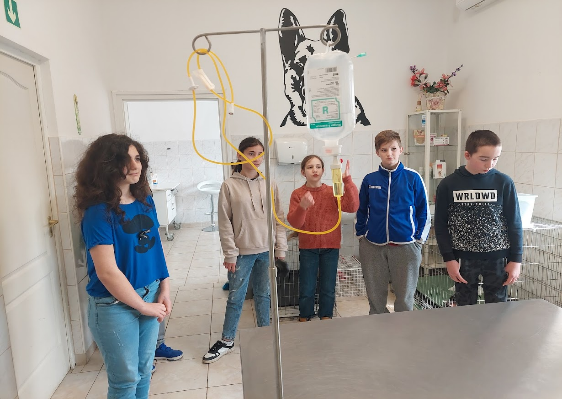 Színházi előadás után… Pápa
„Te szedd!” 7-8. osztály
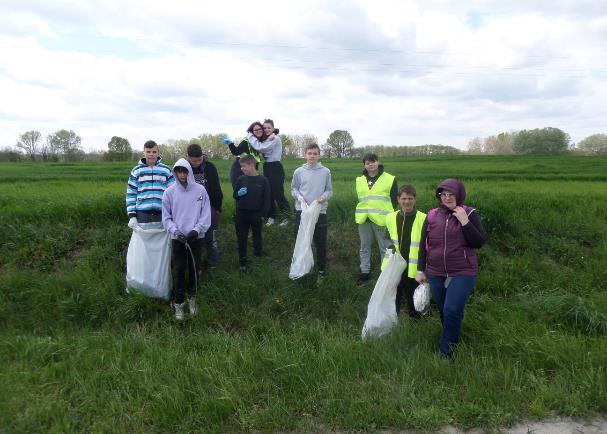 „Te szedd!” 5-6. osztály
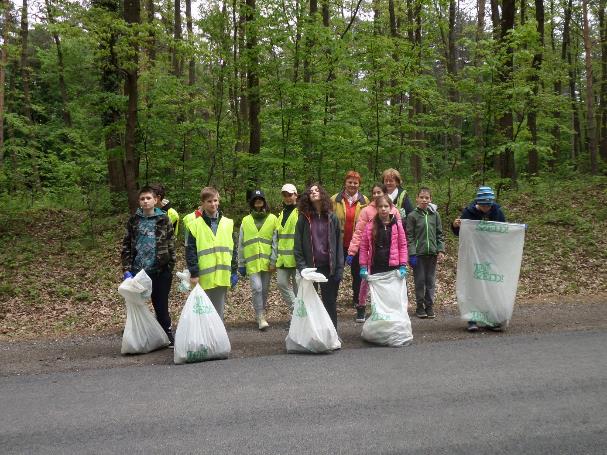 „Sulizsák”
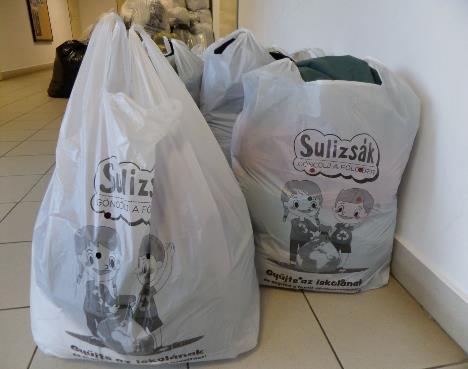 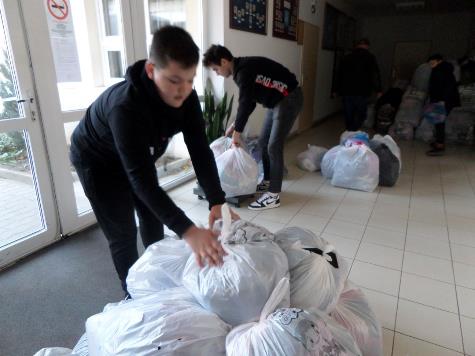 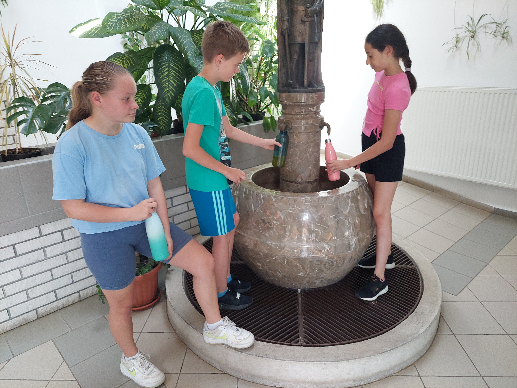 „Happy Hét”
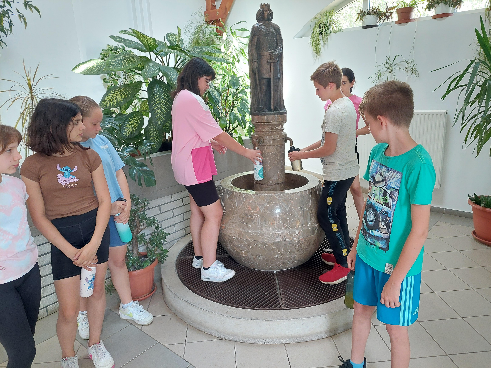 Egészségnap
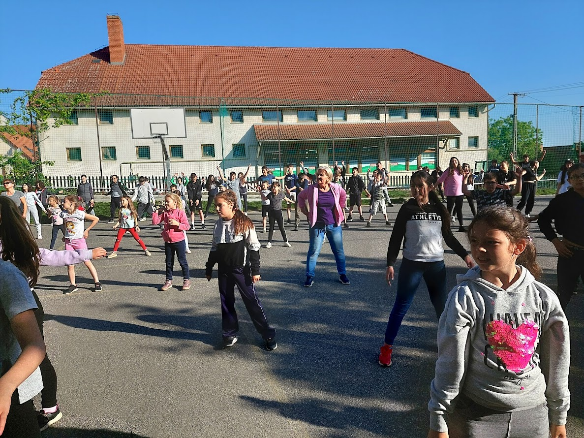 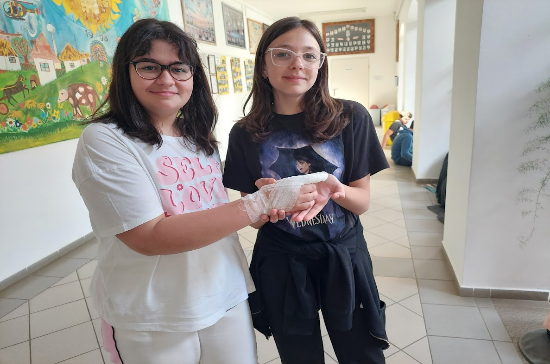 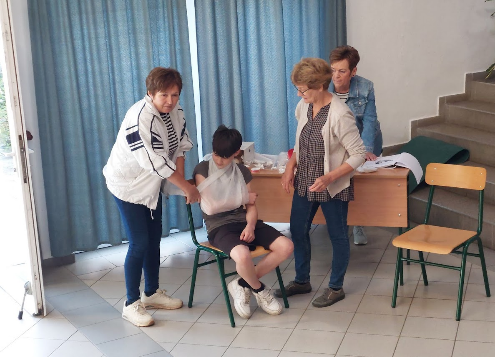 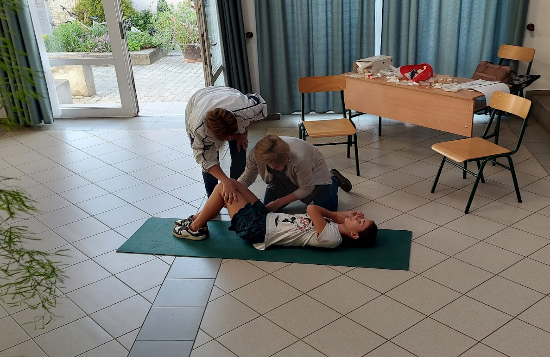 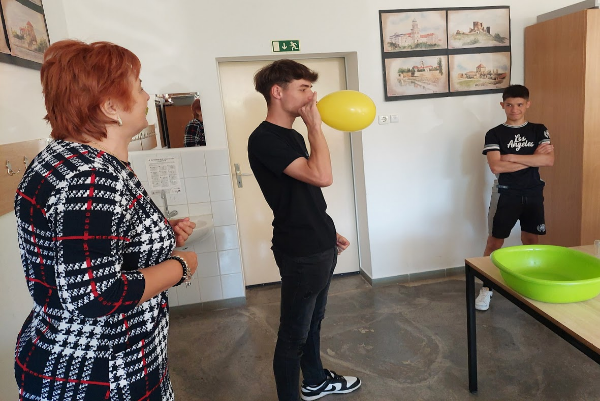 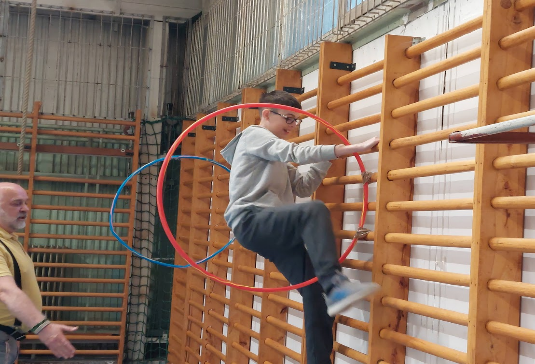 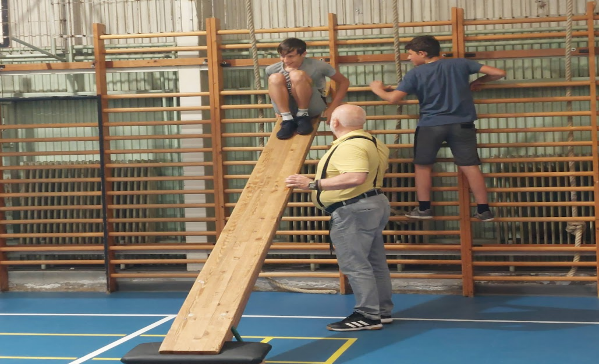 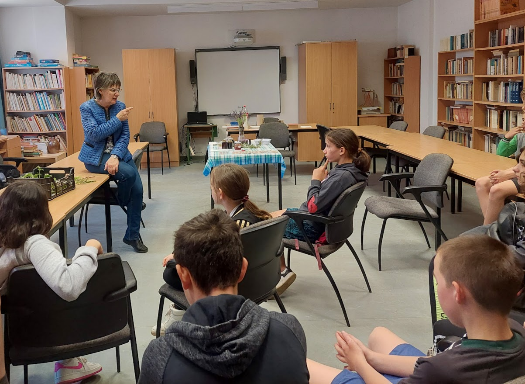 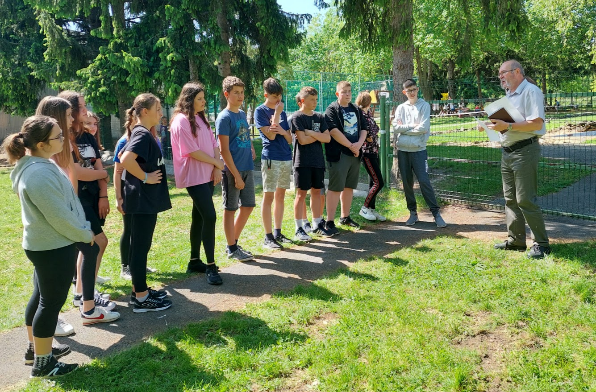 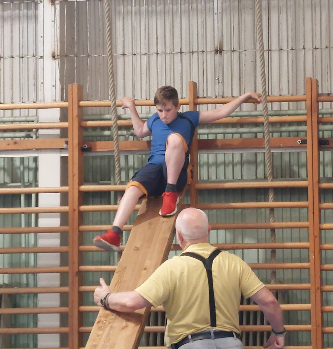 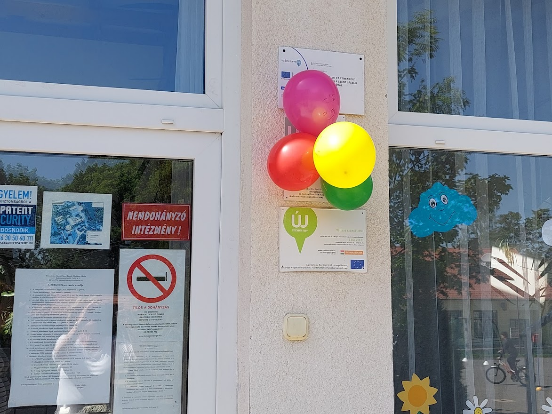 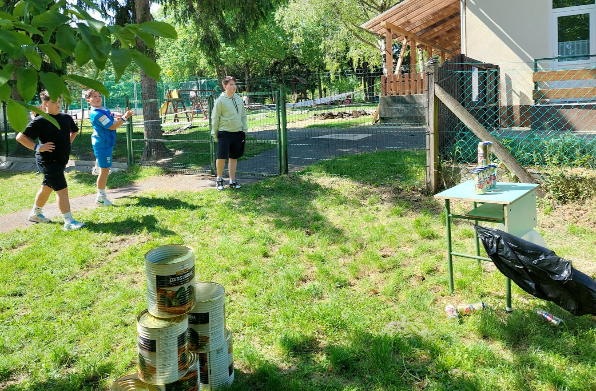 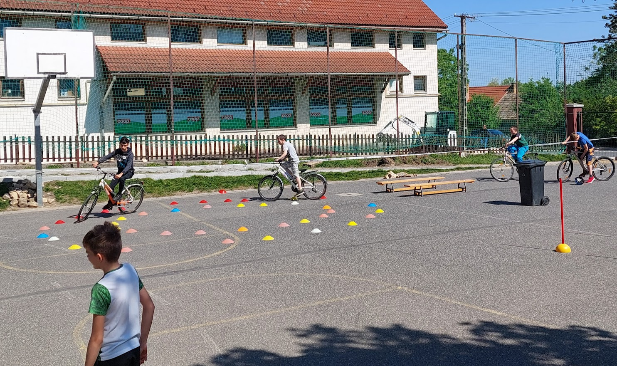 LEP – „4 húron pendülve”
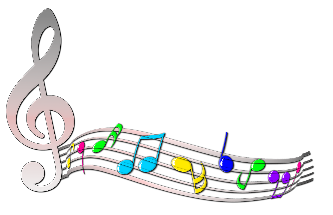 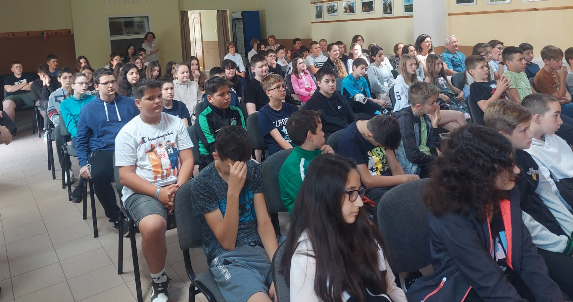 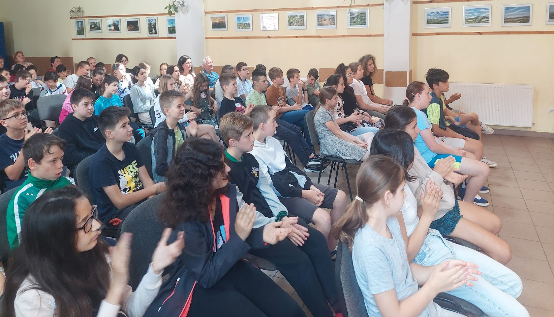 Osztálykirándulások – 5. osztály: Székesfehérvár, Dinnyés, Agárdpuszta
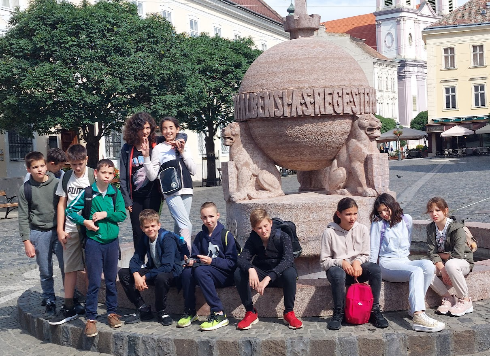 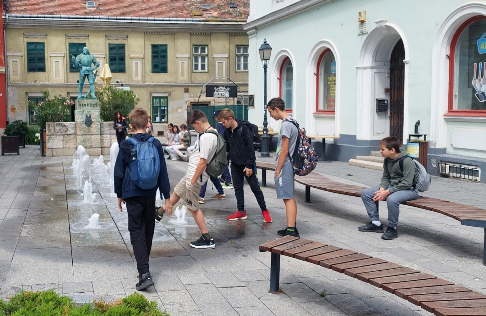 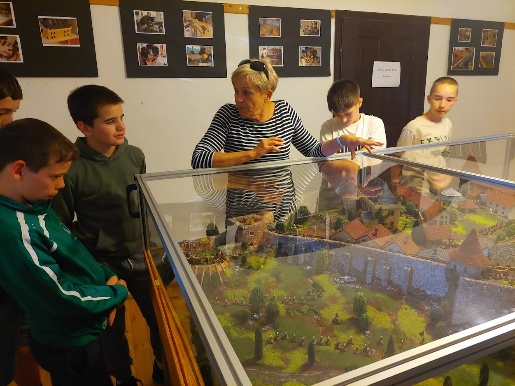 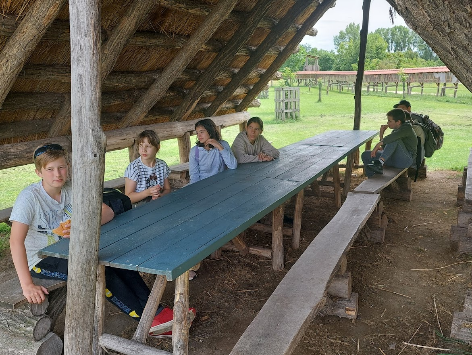 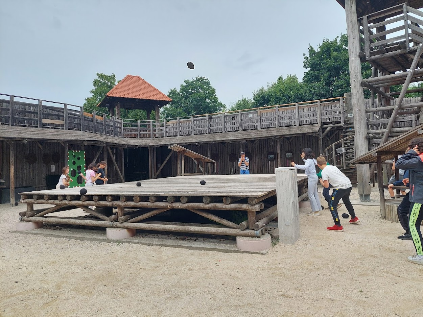 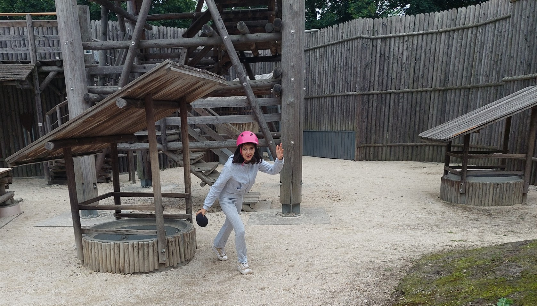 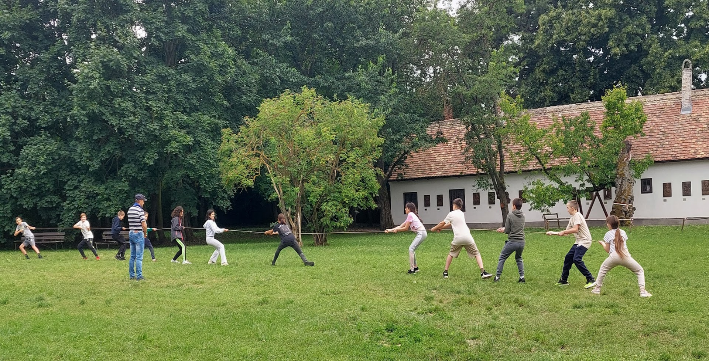 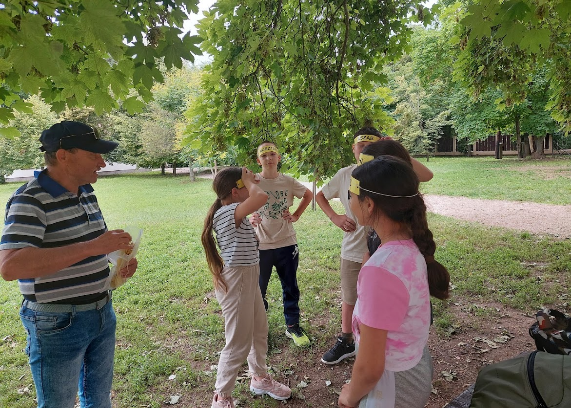 6. osztály: Esztergom
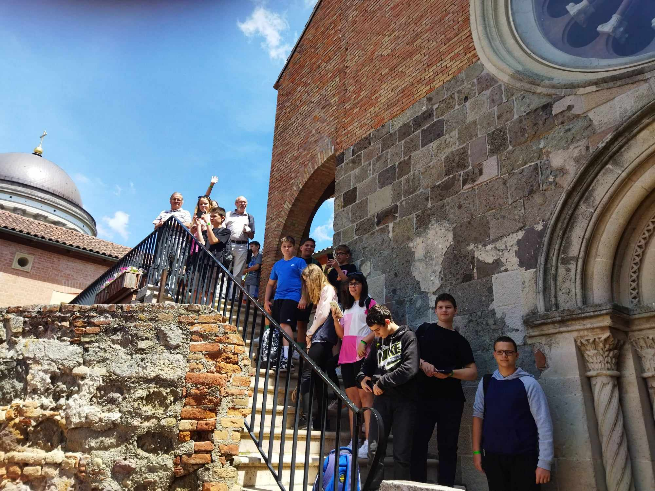 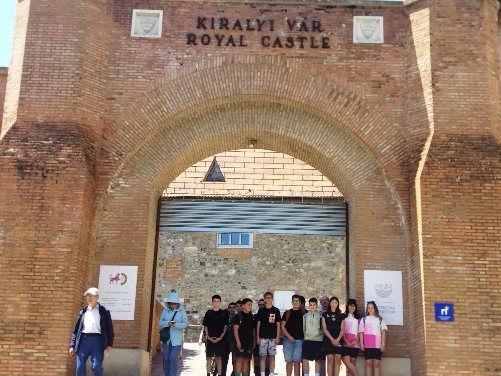 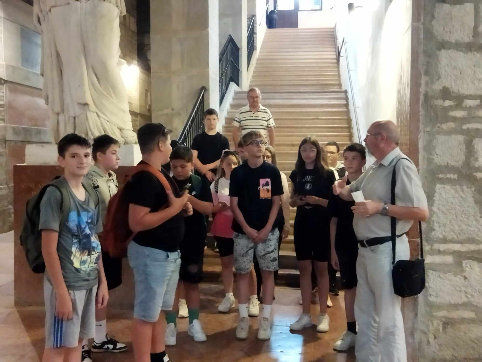 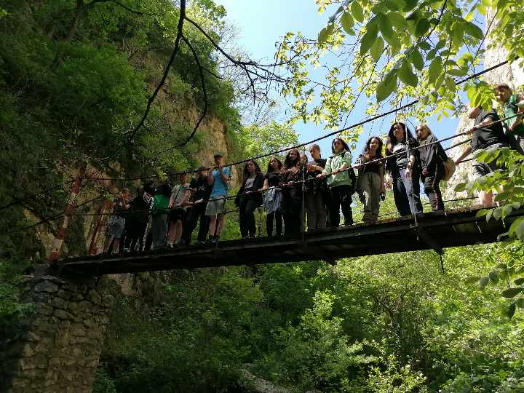 7. osztály – határon túl, Erdélyben
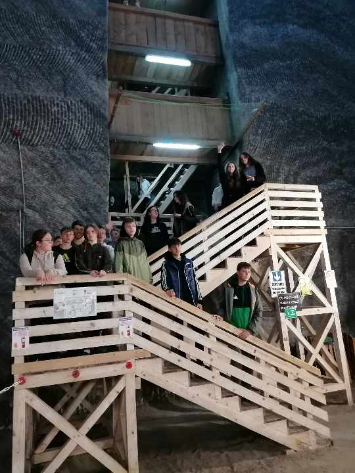 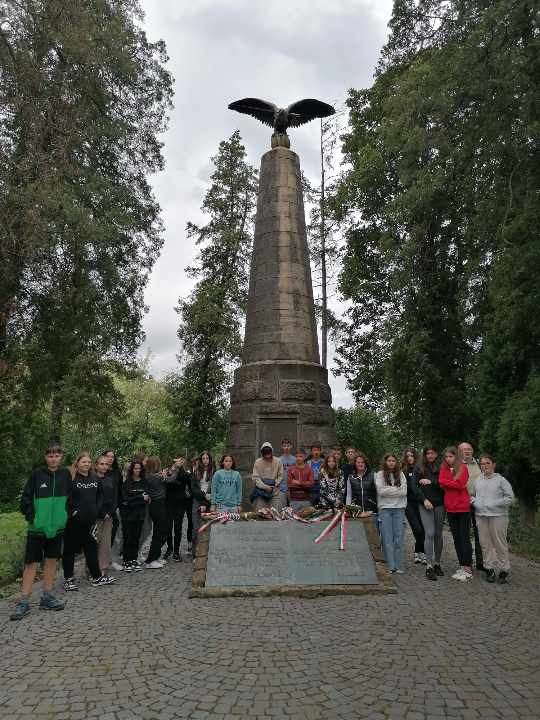 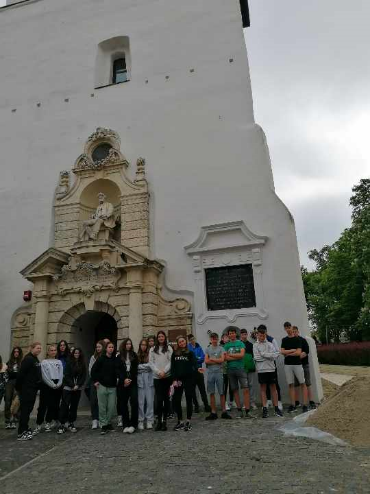 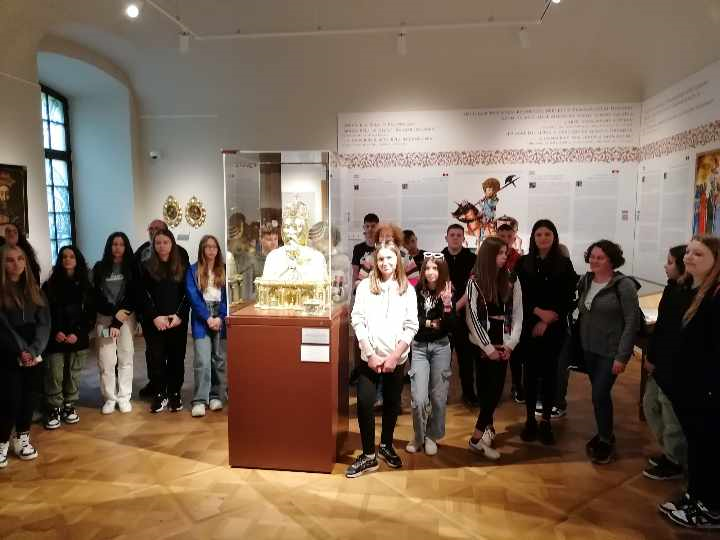 Gyermeknap
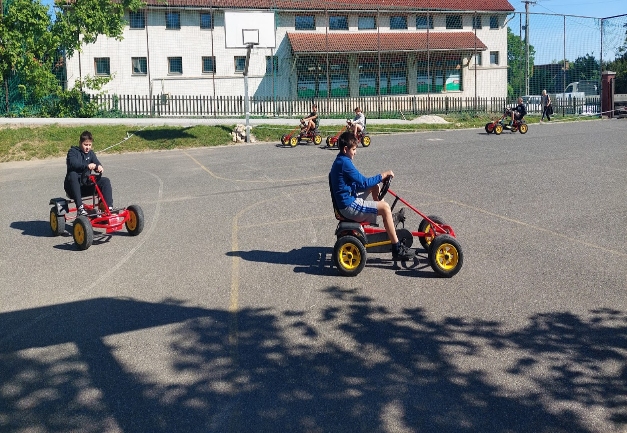 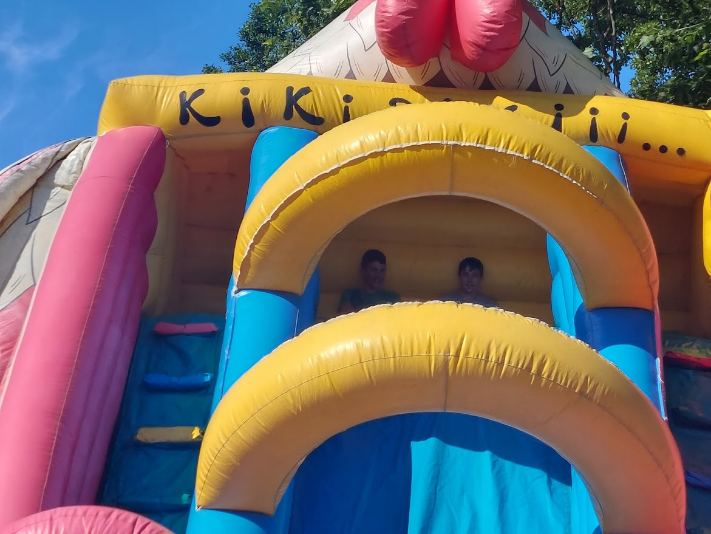 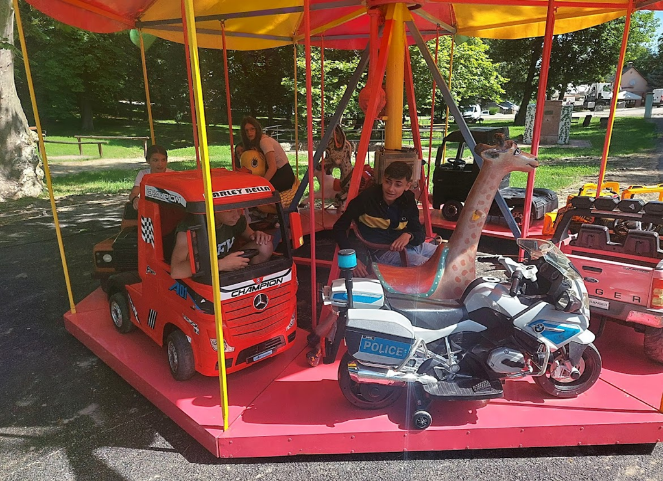 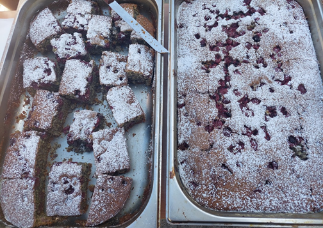 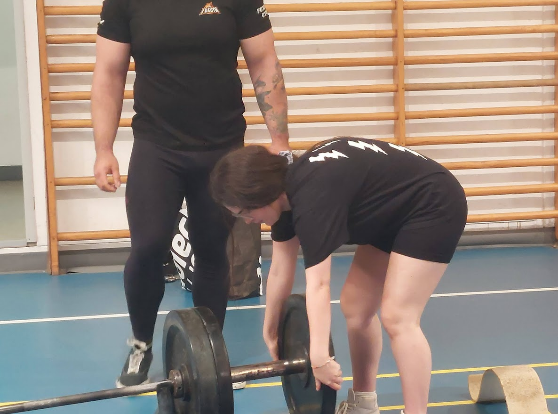 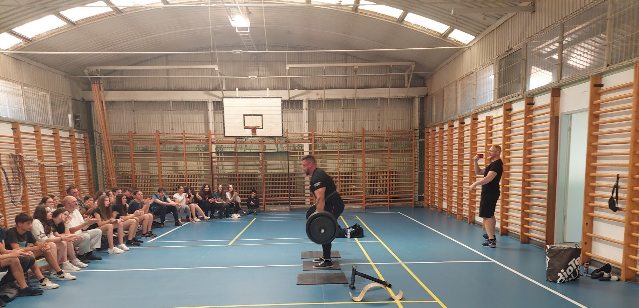 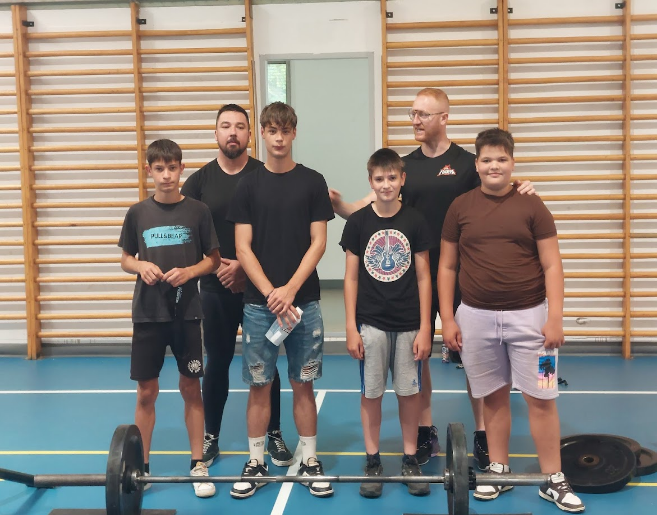 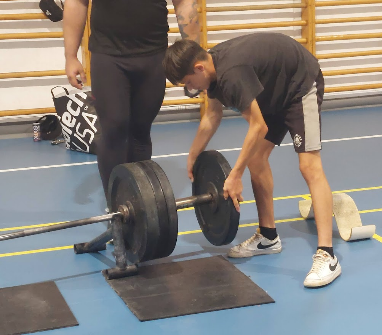 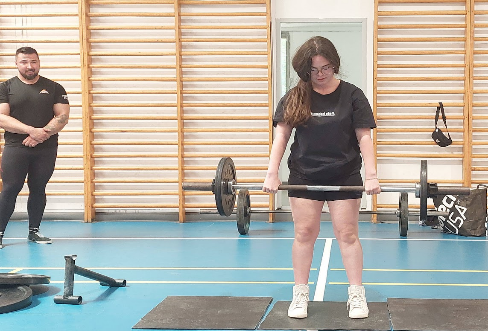 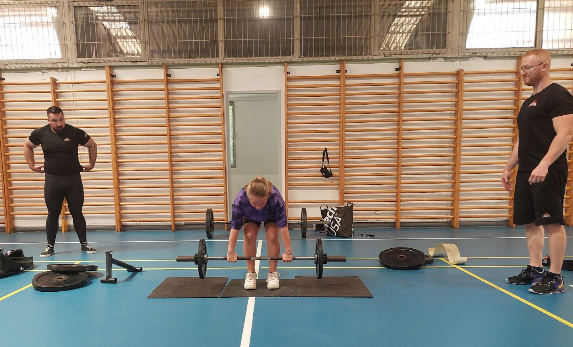 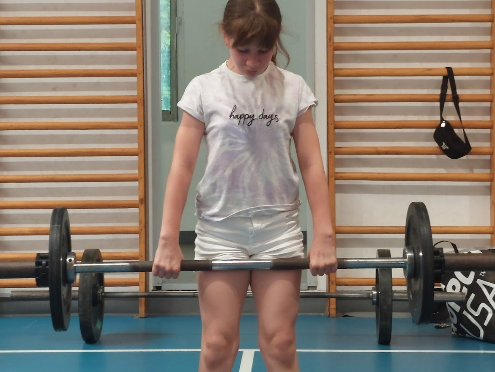 és amit MINDENKI várt:
Képek forrása
https://montazsmagazin.hu/karacsonyi-noevenyek/
https://hu.wikipedia.org/wiki/Kok%C3%A1rda
https://www.peterstore.hu/karacsonyi-disz-karacsonyfa-ajandekkal-11013
www.meska.hu/p4837467-karacsonyi-csillag-gyertya
https://pixabay.com/hu/illustrations/jegyzet-kotta-violinkulcs-dallam-1395539/
https://www.sutori.com/en/story/vakacio--eEDpqArDg8kxSE1F6jhdfUPf
Fenyőág
https://www.google.com/search?q=feny%C5%91%C3%A1g+k%C3%A9p&rlz=1C1GCEU_huHU821HU821&oq=feny%C5%91%C3%A1g+k%C3%A9p&gs_lcrp=EgZjaHJvbWUyBggAEEUYOTIJCAEQABgNGIAEMggIAhAAGA0YHjIICAMQABgNGB4yCggEEAAYDRgPGB4yDAgFEAAYChgPGBYYHjIKCAYQABgIGA0YHjIKCAcQABgIGA0YHjIKCAgQABgIGA0YHjIKCAkQABgIGA0YHtIBCTEwODAyajBqN6gCCLACAQ&sourceid=chrome&ie=UTF-8#vhid=F4_5DC-cVTGVLM&vssid=l